Выравнивающе-развивающая методика
Методика преподавания темы 
«Текстовая информация и компьютер»
Презентация подготовлена 
методистом ИМЦ
Соболевой Лидией Алексеевной
Теоретическая часть
Обоснование:
Разброс стартового уровня знаний учеников по информатике огромен: 
от уверенных пользователей и участников различных конкурсов и олимпиад до отсутствия минимально приемлемых знаний.
Выравнивающая:
Позволяет за один учебный год выровнять уровень знаний школьников по базовому курсу.
Развивающая:
позволяет поддерживать достаточно высокий уровень интереса к изучаемому материалу у школьников, имеющих высокие стартовые позиции в информатике.
Теоретическая часть
Область применения методики: 
Классы учеников, имеющих различный стартовый уровень по информатике.
Период применения: 
Год, в течение которого происходит выравнивание базового уровня по информатике.
Теоретическая часть
Результаты применения методики:
Достаточно высокий результат усвоения в пределах требований к обязательным результатам обучения;
При освоении обязательного базового курса у всех учеников постоянно поддерживается интерес к изучаемому материалу;
Учитель имеет возможность работать в режиме "индивидуального подхода" практически на одном и том же методическом материале.
Теоретическая часть
Основные постулаты методики:
Все ученики могут и должны освоить учебный материал полностью;
Каждому ученику требуется свой темп обучения и понятный для него способ и глубина изложения материала (способности ученика определяются его темпом учения не при усредненных, а при оптимально подобранных для данного ученика условиях);
Учителем должны быть выработаны четкие критерии полного усвоения темы, раздела, (эти критерии вытекают из целей, из осознания планируемых результатов обучения), они должны быть сформулированы в виде перечня умений, не допускающих расширенного или неоднозначного толкования;
Все учащиеся должны быть ознакомлены с основными принципами методики, по которой им предстоит учиться (таким образом, каждый ученик становится активным участником процесса обучения).
Теоретическая часть
Принципы,  на которых основана выравнивающе-развивающая методика:
Весь учебный курс разбит на блоки, каждый блок закончен по смыслу (содержательная целостность);
Изучение каждого блока строится с использованием следующих элементов учебного процесса: лекция, практическое занятие, самостоятельная работа учащихся, проверка знаний;
К каждому учебному блоку разрабатываются практические задания (практикумы) с задачами различного уровня сложности;
К каждому блоку разрабатывается система проверки знаний и умений;
Ученику предоставляется возможность в рамках изучаемой темы выбрать наиболее интересное (полезное) для него задание (вариативность практических заданий);
Терминология, используемая при изложении материала, должна соответствовать общему уровню образования учащихся.
Практическая часть
Тема «Текстовая информация и компьютер»
– третья по счёту в курсе изучения Информатики и ИКТ в 8 классе по программе И.Г. Семакина и на её изучение отводится 18 часов.
Рекомендуется использовать следующие методы и формы ведения урока: объяснительно-иллюстративный, эвристический, проблемный, лекция, беседа, семинар, собеседование, зачёт, лабораторная, самостоятельная, практическая работы.
Практическая часть
На лекционных занятиях целесообразно применять электронные образовательные ресурсы, в частности ЦОР И.Г. Семакина для 8 класса, а также материал глобальной сети Интернет. 
Например, при объяснении темы «Тексты в компьютерной памяти: кодирование символов, текстовые файлы» можно использовать следующие плакаты:
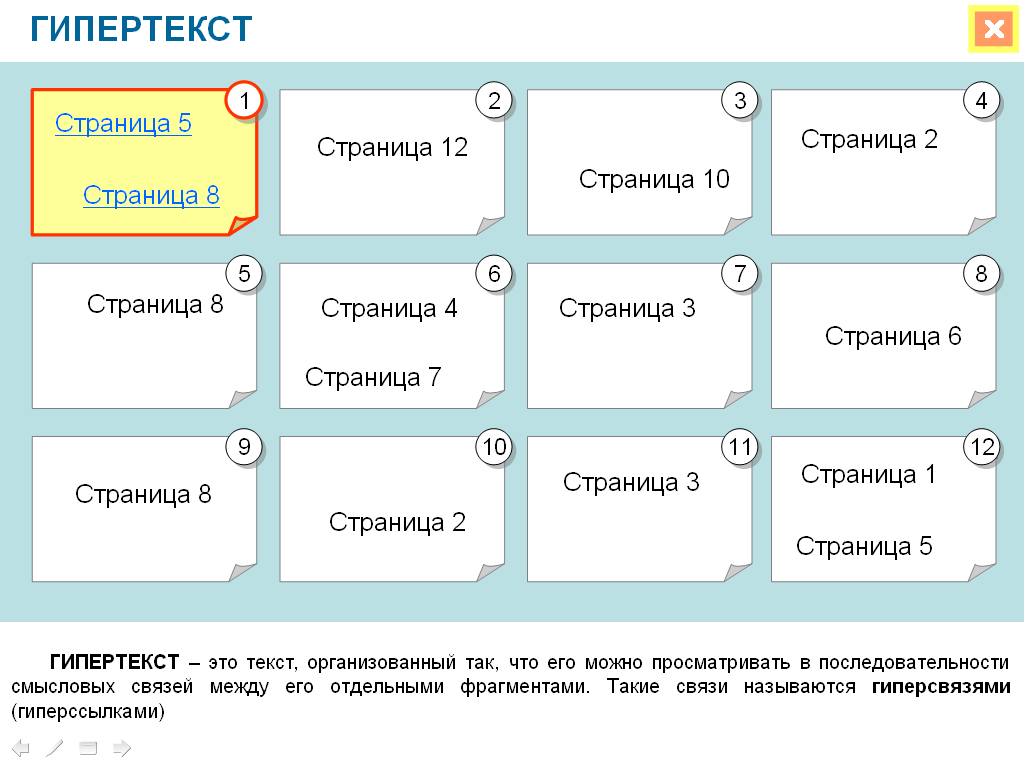 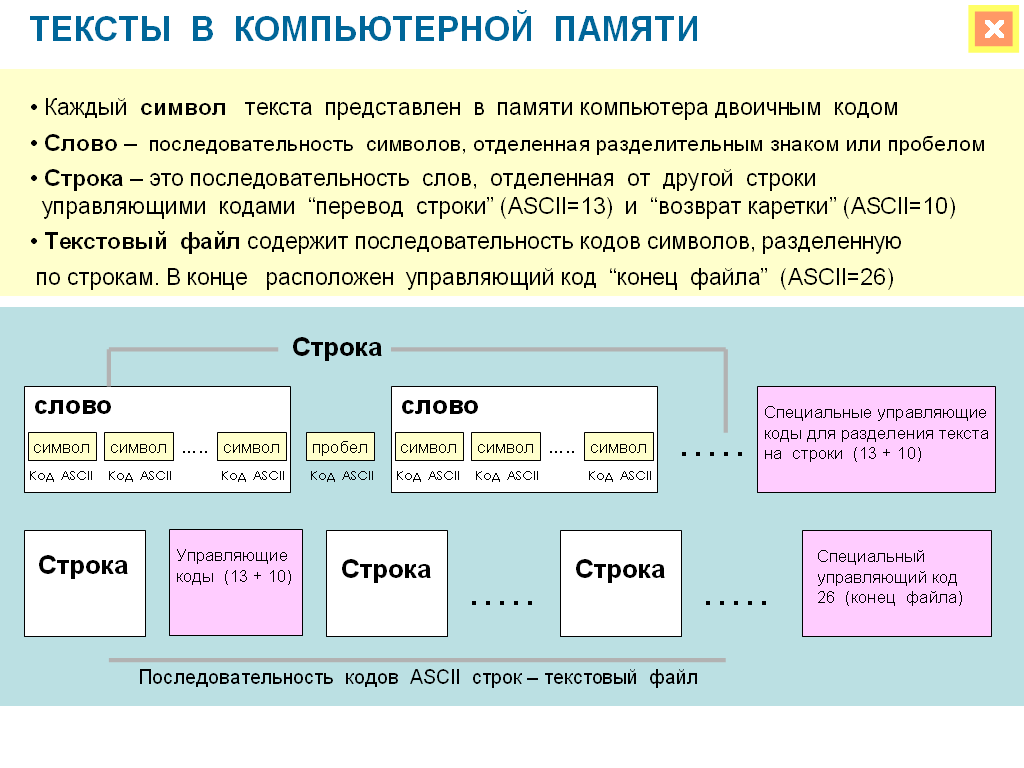 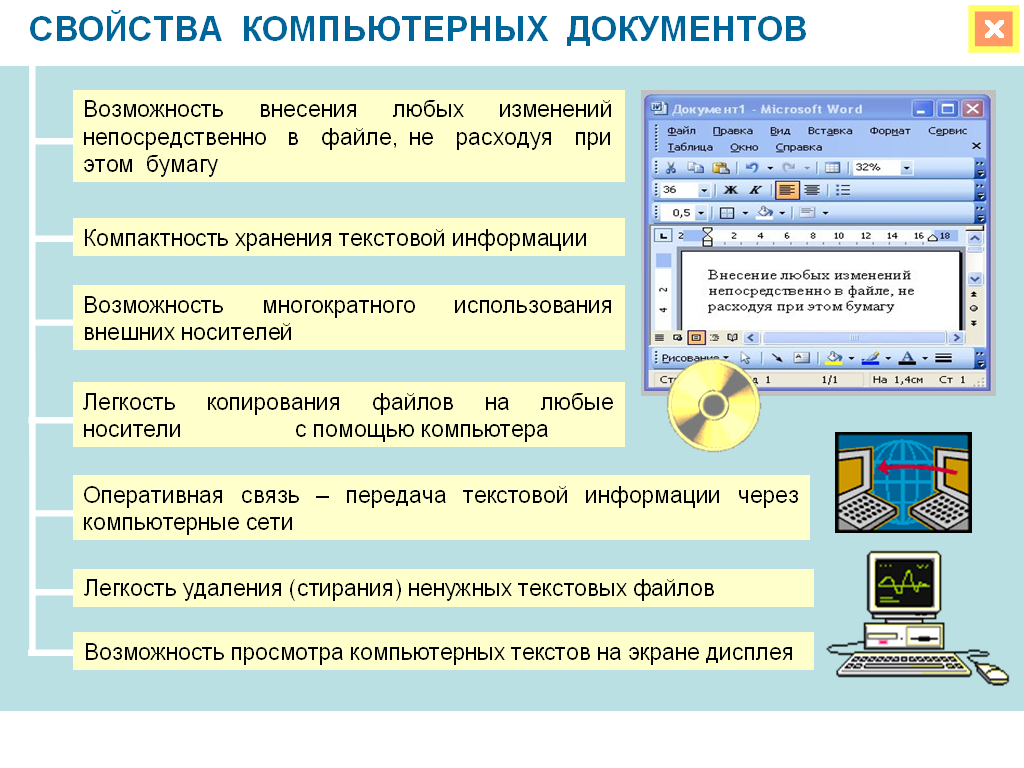 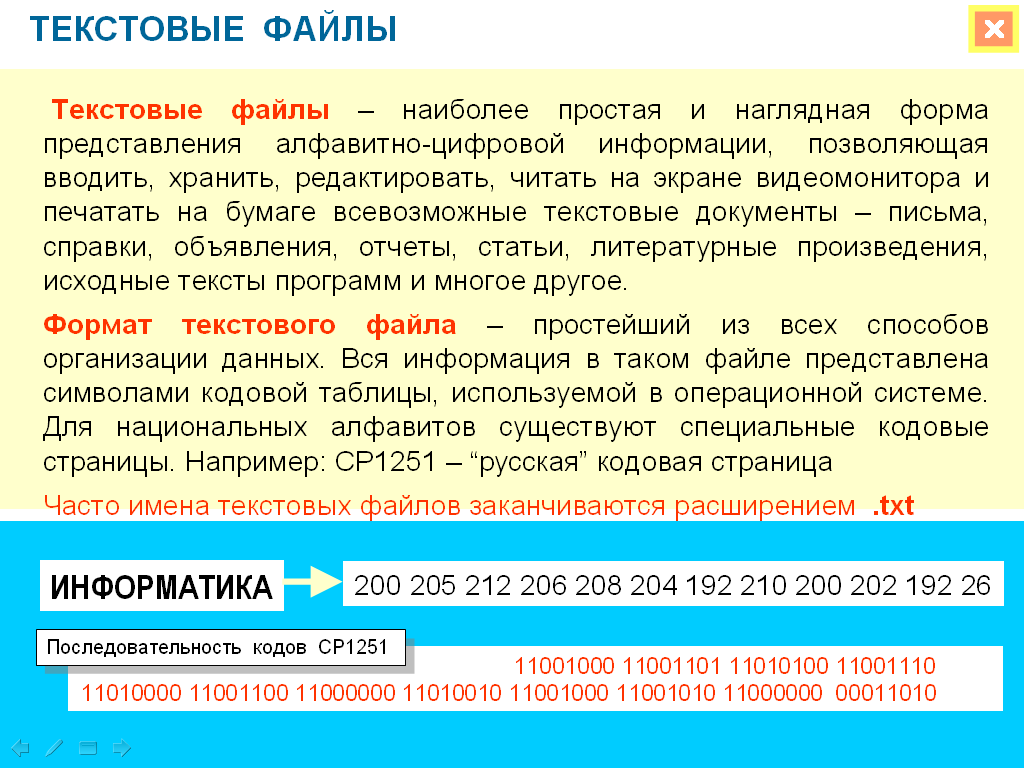 Практическая часть
На лабораторных работах учащимся предоставляются задания различных уровней сложности. Например, при выполнении Лабораторной работы № 1 «Основные приемы ввода и редактирования текста» используются следующие карточки – задания:
Практическая часть
При выполнении проверочных работ, учащимся также предоставляется материал из ЦОР И.Г. Семакина или подготовленный учителем. 

Контрольная работа представляет собой тест, который выполняют учащиеся.
Тест предоставляется учащимся в двух вариантах с разным количеством вопросов: бумажном (проверяет учитель и рефлексия проходит под руководством учителя) и компьютерном (учащиеся сразу получают результат и могут провести рефлексию сами). Учащиеся сами выбирают вариант решения теста. 

На итоговом тестировании проверяется работа учащихся не только с материалом учебника, но и с дополнительной литературой других источников (библиотека, ресурсы Интернет, энциклопедии и т.д.), а также практические навыки, полученные на лабораторных работах.
Выводы
Однако успешность работы учащихся зависит не только от того, насколько они владеют определёнными навыками, но и от умения учителя эффективно организовать работу учащихся на уроке. 
Поэтому особо хочется подчеркнуть важность самостоятельного добывания знаний учащимися при изучении той или иной темы (вопроса). В такой ситуации ученики проявляют заинтересованность в работе с информацией, выдвигают и обосновывают свои предположения, вспоминают пройденный материал, самостоятельно получают новые знания.
Библиография
И.Н. Фалина, Выравнивающе-развивающая методика преподавания информатики, М.:"Информатика", №33
http://sandbox.openclass.ru/node/165904
Желаю успеха!